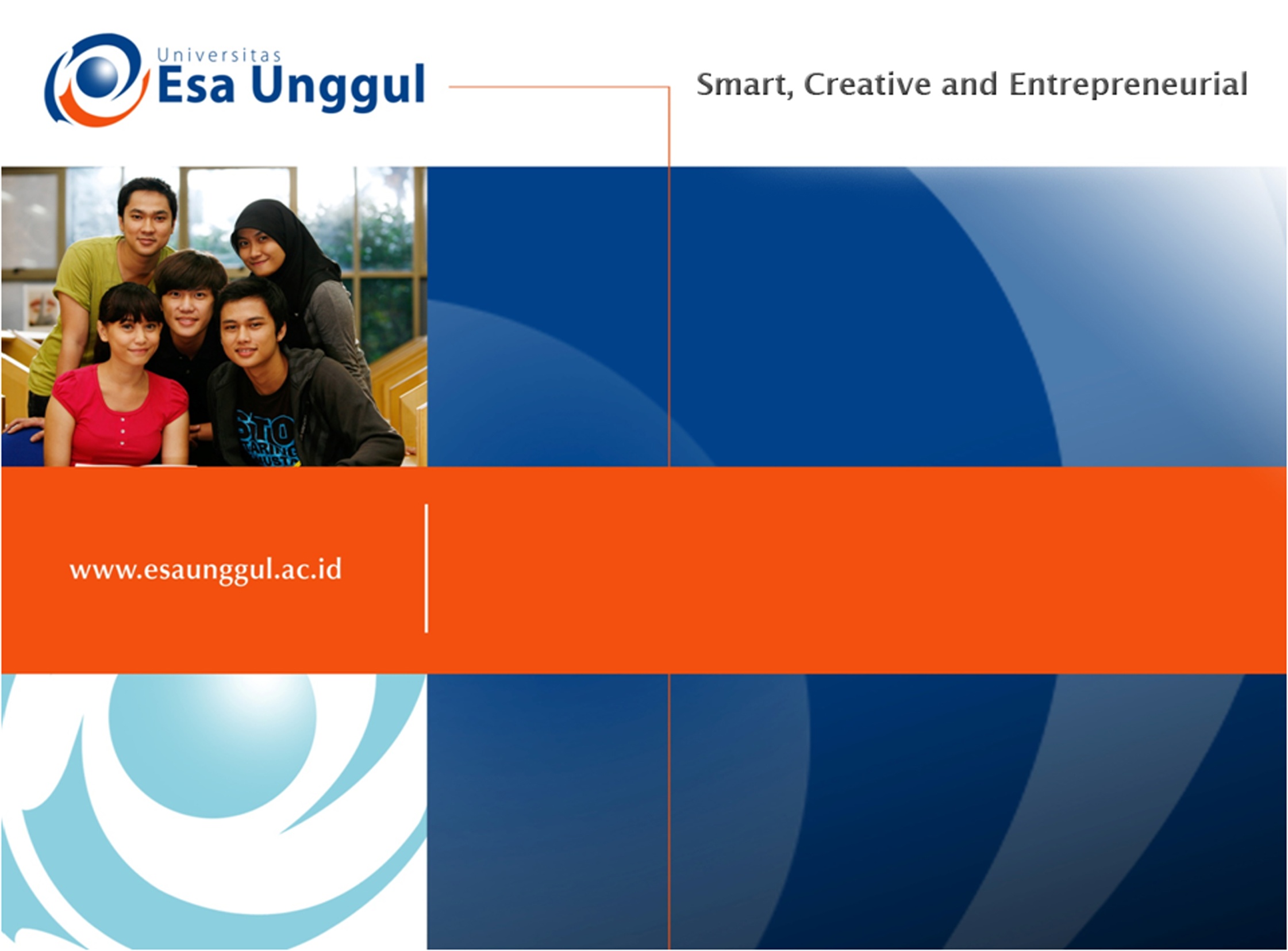 Rincian Pemeriksaan Penyusunan Panduan Observasi
10/23/2017
win/pd-obs/2017
1
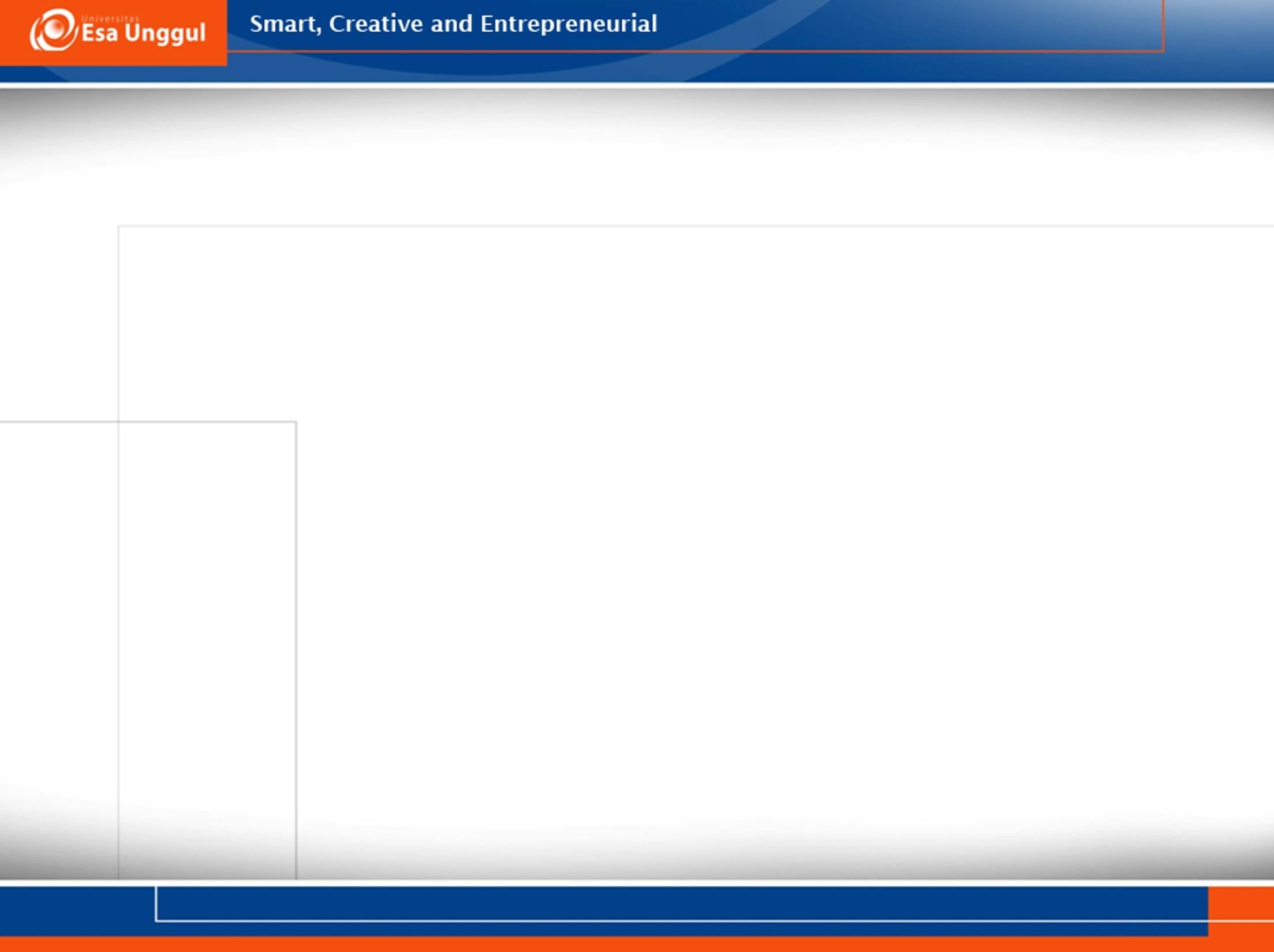 Rincian Pemeriksaan
Penting bagi Observer untuk memikirkan hal-hal mendetail (dalam Kelompok) saat melakukan penyusunan panduan observasi.
10/23/2017
win/pd-obs/2017
2
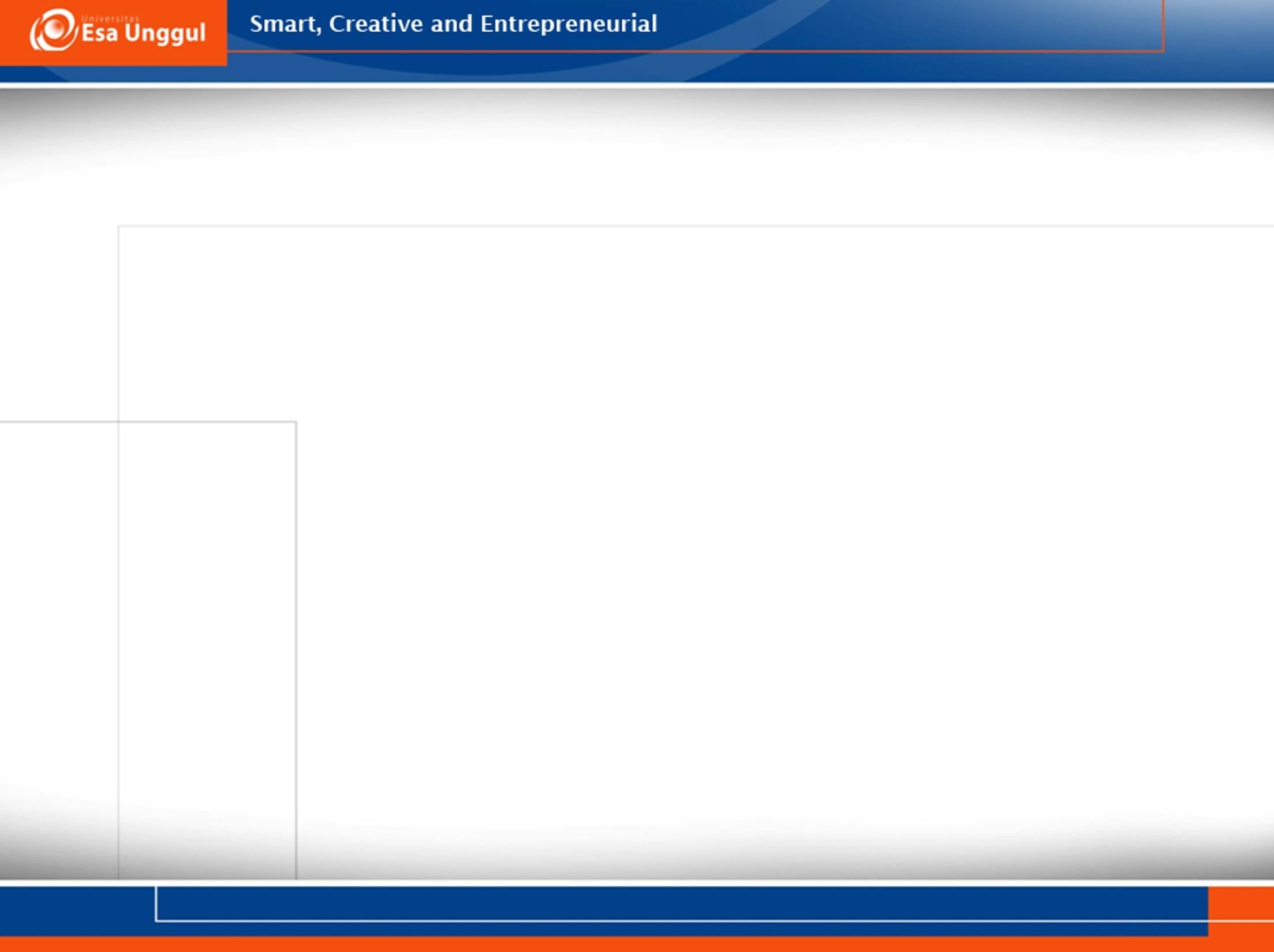 Jenis pertanyaan yg dapat diajukan untuk dipikirkan bersama, antara lain:
Eksploratif. Misal: Bagaimana  panduan observasi akan dibuat? 
Deskriptif.  Misal: Aktivitas seperti apa yg akan diobservasi?
Komparatif.  Misal: Apakah orang lain (dalam Kelompok) juga memahami? 
Hipotetik/dugaan. Misal: Sudah adakah ide-ide yang akan diuji/dibuktikan di lapangan?
Pemecahan masalah. Misal: Bagaimana cara bekerjasama yang terbaik agar tujuan Kelompok berhasil?
10/23/2017
win/pd-obs/2017
3
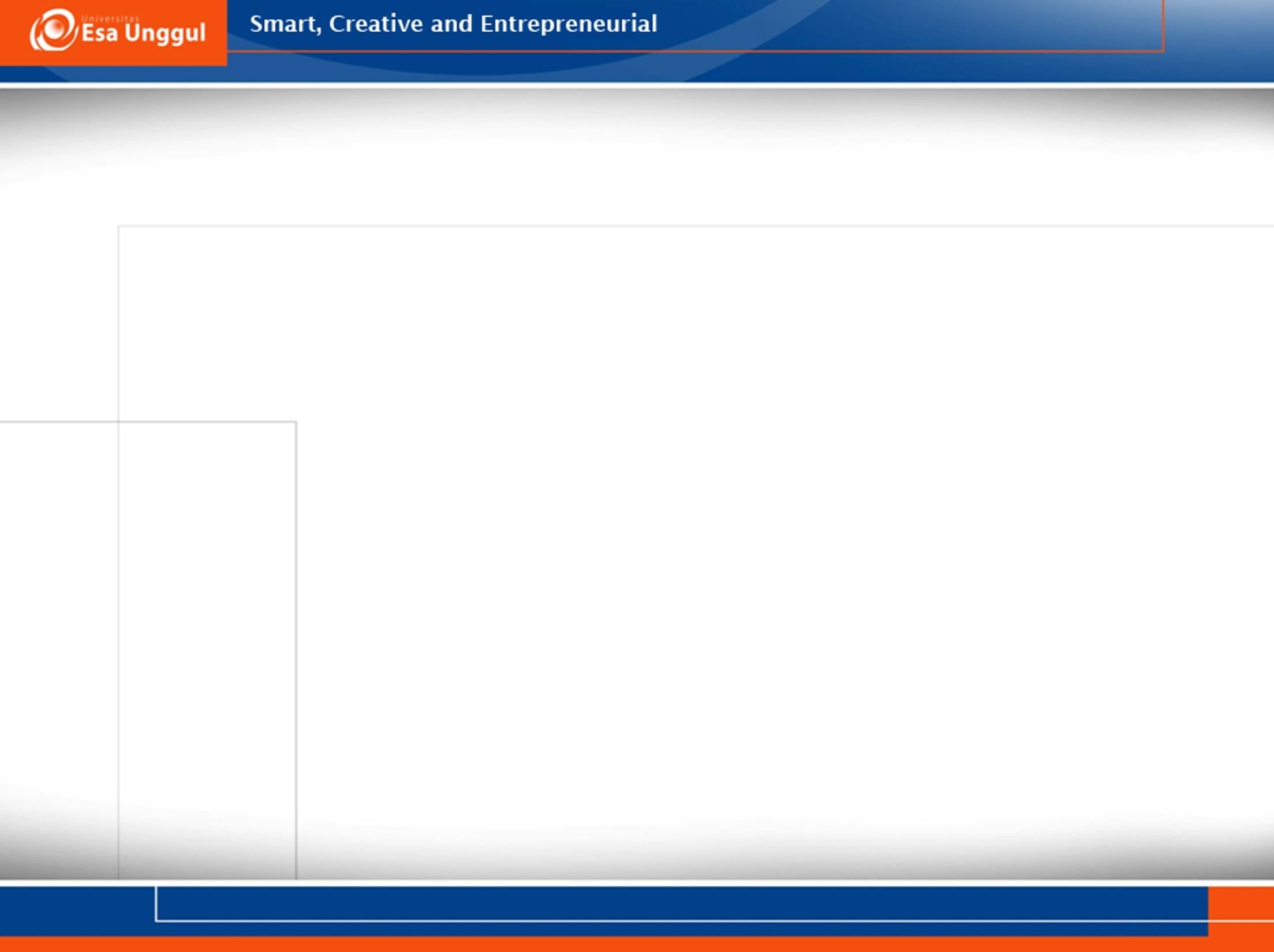 Latihan dlm Kelompok
Melanjutkan pembahasan tentang permasalahan yg akan diobservasi.
Topik Sesi 01: Motivasi Belajar
Topik Sesi 10: Burn Out
Topik Sesi CR10: Altruisme
10/23/2017
win/pd-obs/2017
4
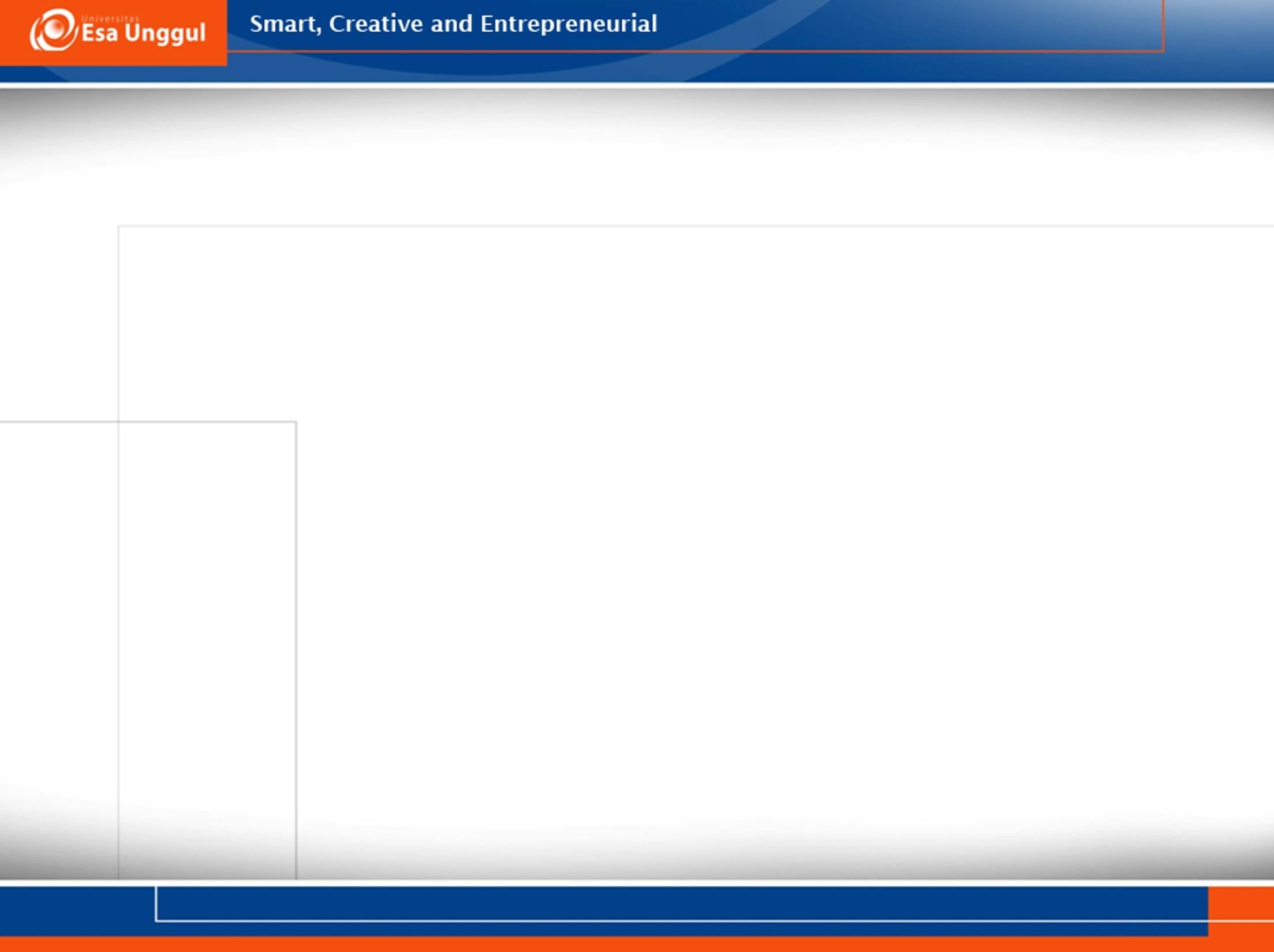 Petunjuk secara garis besar
Langkah-langkahnya:
Memilih/menentukan perilaku yang akan diobservasi (dalam konteks psikologi). 
Membuat batasan/pengertian tentang perilaku yang dipilih.
Menjabarkan ke dalam indikator secara teliti dan detail.
Menyusun item (butir-butir pernyataan) observasi berdasar masing-masing indikator secara detail.
Menentukan cara pencatatan data observasi secara kuantitatif (check list, rating).
10/23/2017
win/pd-obs/2017
5
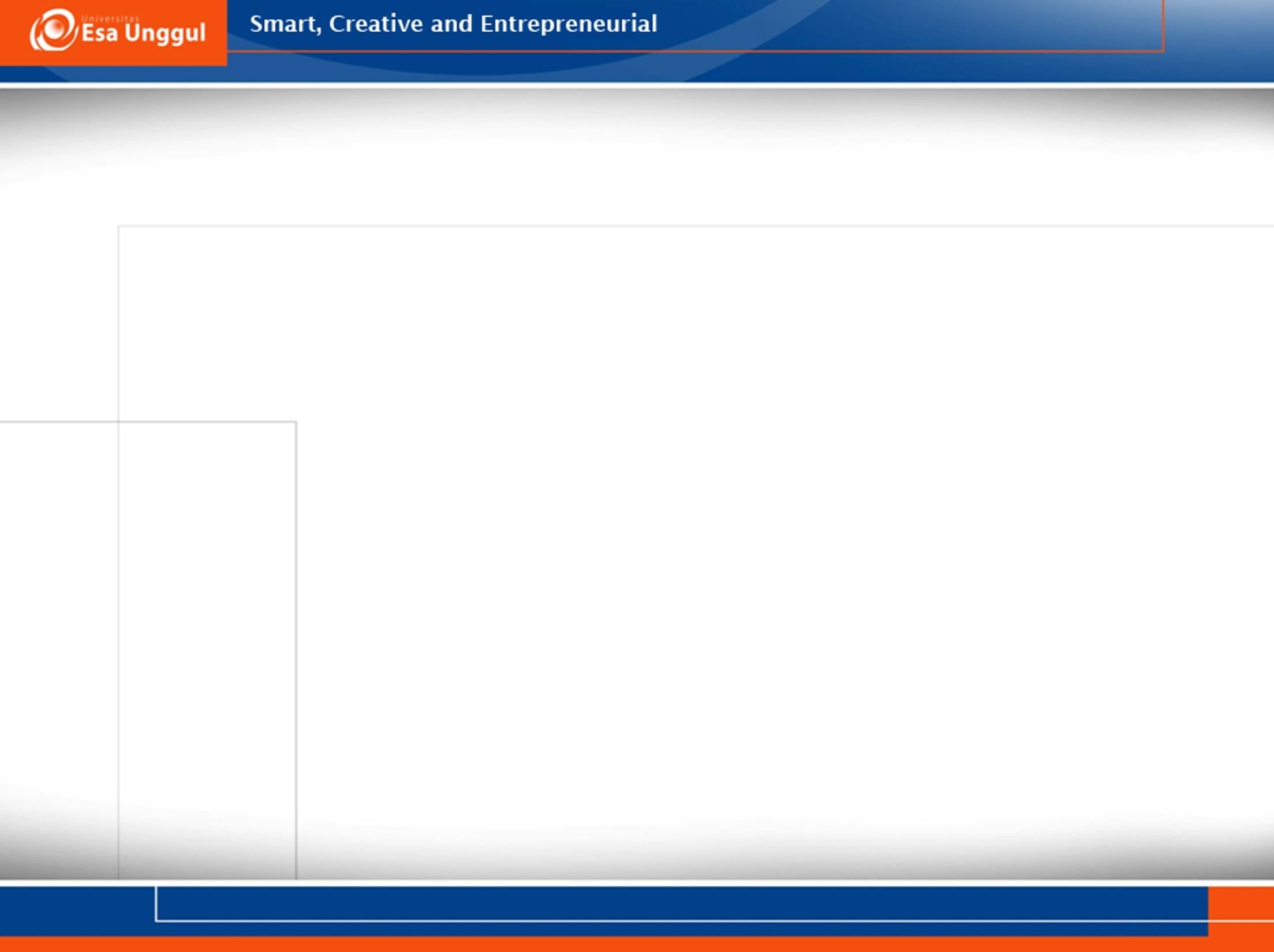 Batasan perilaku/konsep psikologi yg akan diobservasi.
Memiliki definisi konseptual & operasional yg jelas.
Tentukan domain/komponen/bagian/ aspek/dimensi perilakunya.
Ada indikatornya (indikasi/ciri-ciri perilakunya).
Muncul dalam bentuk tindakan yang nantinya dapat diamati (posture, gesture, ekspresi wajah, ekspresi verbal, dan kombinasinya).
10/23/2017
win/pd-obs/2017
6
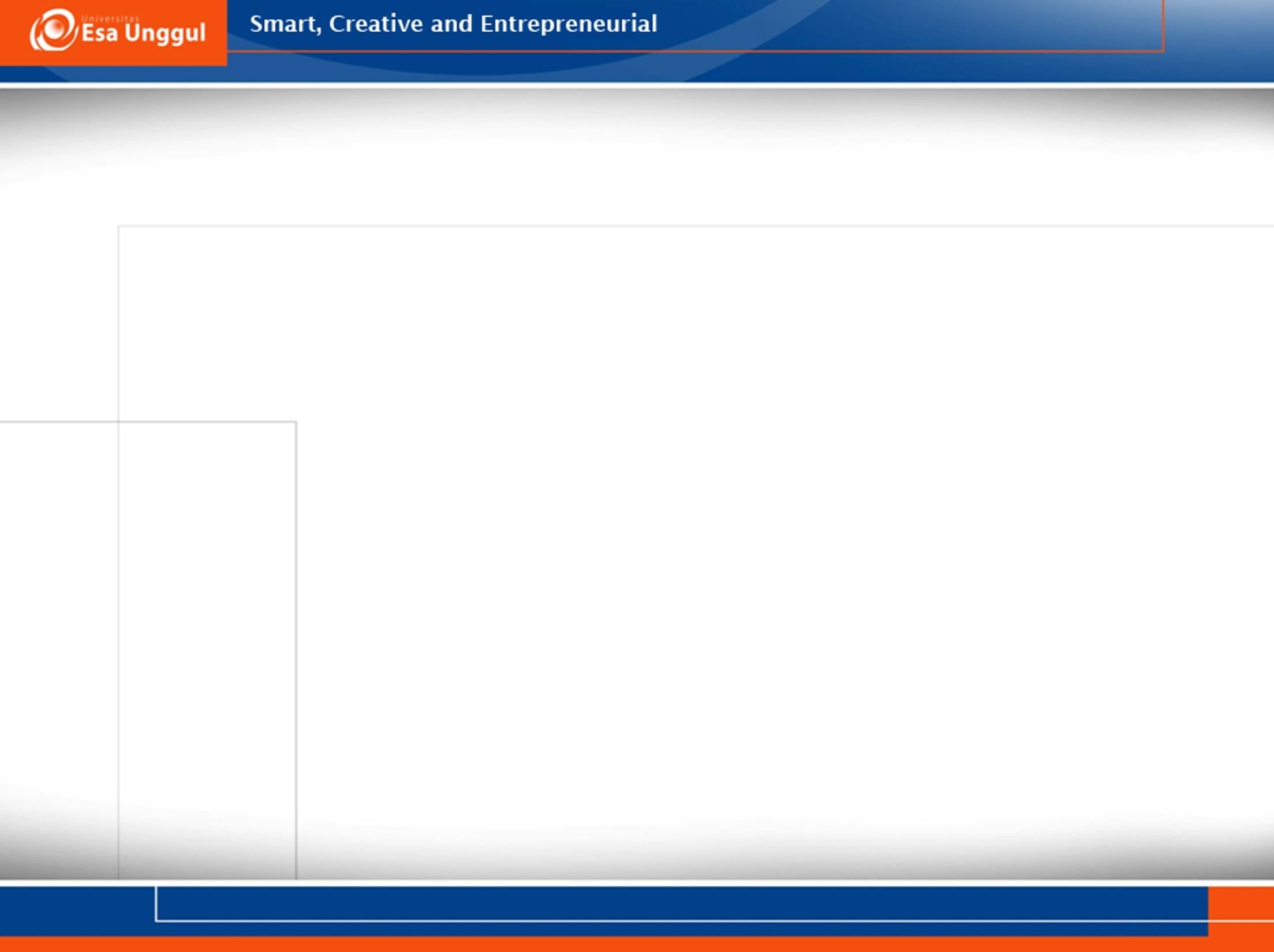 Indikator perilaku.
Mencerminkan konsep perilaku yg dimaksud.
Spesifikasi/rincian dari konsep.
Item-item (butir-butir pernyataan) perilaku.
Statement/pernyataan yg mengindikasikan tindakan subjek yg dapat diamati.
10/23/2017
win/pd-obs/2017
7